Module 3: Intellectual Property
Introduction in Intellectual Property
Content
Types of Property
The Rational for Protection of Intellectual Property
The Increasing Importance of Intellectual Property Rights
Agencies Responsible for Intellectual Property Registration
International Organizations, Agencies, and Treaties
Case Study
Types of Property
Three distinct types of property that individuals and companies can own:
Real Property; Land or Real estate
Personal Property; Specific items and things that can be identified such as jewelry, cars, and stock
Intellectual Property; The fruits or products of human creativity, including literature, advertising slogan, songs ,or new inventions. Property that is the result of thought, namely, intellectual activity, is called intellectual property.                  In some foreign countries, intellectual property is referred to as industrial property.
Refer to Intellectual Property, The law of trademarks, copyrights, patents, and trade secrets
The Rational for Protection of Intellectual Property
Aim at protecting the knowledge created through human effort to stimulate and promote further creativity. 
Authors who write books and musicians who compose songs would be unlikely to engage in further creative effort unless they could realize profit from endeavors. If their work could be misappropriated and sold by others, they would have no incentive to create further works.
Four separate fields of law: trademarks, copyrights, patents, and trade secrets.
Refer to Intellectual Property, The law of trademarks, copyrights, patents, and trade secrets
Intellectual Property Symbols
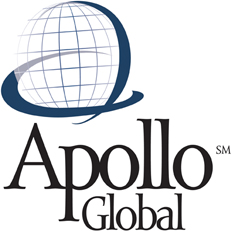 Trademark 

Registered Trademark

Copyright

Phonogramcopyright
p
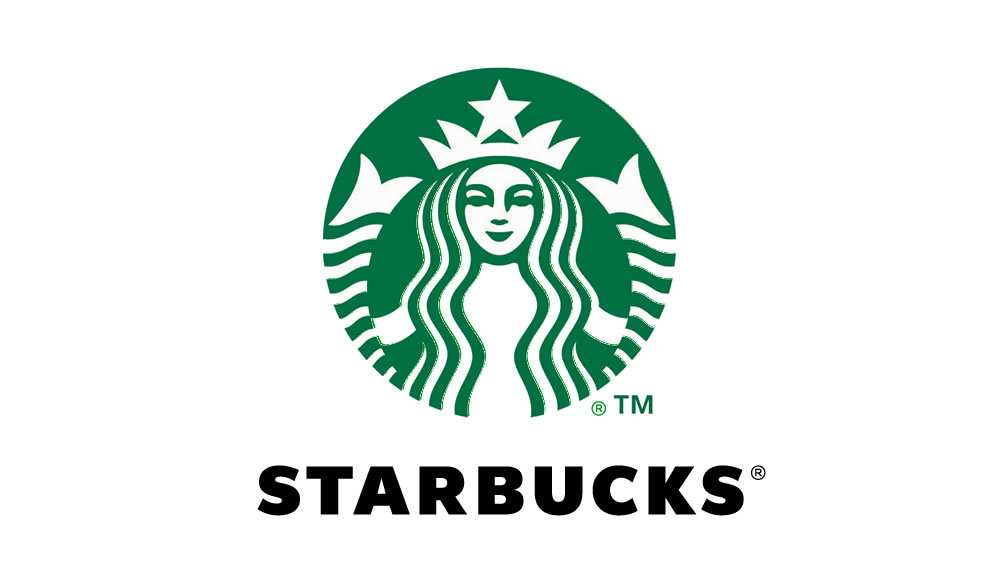 The Increasing Importance of Intellectual Property Rights
While people have always realized the importance of protecting intellectual property rights, the rapidly developing pace of technology has led to increased awareness of the importance of intellectual property assets. 
Computer consultants, advertising agencies, and software implementers sell only brainpower. Similarly, some forms of intellectual property, such as domain names and moving images shown on a company's web page. Internet domain names such as www.ibm.com are valuable assets that must be protected against infringement.
Refer to Intellectual Property, The law of trademarks, copyrights, patents, and trade secrets
The Increasing Importance of Intellectual Property Rights
Information can be communicated through the Internet has led to increasing challenges in the field of intellectual property. The day after the movie Titanic swept the Oscars, more than fifty web sites offered illegal or pirated copies of the film. Books, movies, and songs can now be copied, infringed, and sold illegally with the touch of a keystroke.
Refer to Intellectual Property, The law of trademarks, copyrights, patents, and trade secrets
Agencies Responsible for Intellectual Property Registration
U.S. Patent and Trademark Office
The agency charged with granting patents and registering trademarks.
The USPTO web site offers a wealth of information, including basic information about trademarks and patents, fee schedules, forms, and the ability to search for trademarks and patents. 
Library of Congress
The Library of Congress is the copyright agency for U.S. and is in charge of examining.
Basic information about copyrights, forms, and other valuable information can be obtained for free and downloaded from the Internet.
Refer to Intellectual Property, The law of trademarks, copyrights, patents, and trade secrets
International Organizations, Agencies, and Treaties
International organizations and agencies that promote the use and protection of intellectual property.
International Trademark Association (INTA) is a not-for-profit international association composed chiefly of trademark owners and practitioners. INTA offers a wide variety of educational seminars and publications, including many worthwhile materials available at no cost on the internet.
World Intellectual Property Organization (WIPO) is a specialized agency of the United Nations whose purposes are to promote intellectual property throughout the world and to administer twenty-one treaties dealing with intellectual property, including the Paris Convention, Madrid Protocol, the Trademark Law Treaty, and the Berne Convention.
Refer to Intellectual Property, The law of trademarks, copyrights, patents, and trade secrets
International Organizations, Agencies, and Treaties
Berne Convention for the Protection of Literary and Artistic Works (the Berne Convention). The Berne Convention is administered by WIPO and is based on the precept that each member nation must treat nationals of other member countries like its own nationals purposes of copyright.
Madrid Protocol. Allows trademark protection for nearly thirty countries and all fifteen countries of the European Union utilizing a centralized trademark filing procedure. Legislation has been introduced that would make the United States a party to the Madrid Protocol.
Refer to Intellectual Property, The law of trademarks, copyrights, patents, and trade secrets
International Organizations, Agencies, and Treaties
Paris Convention. The Paris Convention is based on the principle of reciprocity so that foreign trademark and patent owners may obtain in a member country the same legal protection for their marks and patents as can citizens of those member countries. The Paris Convention is administered by WIPO.
North American Free Trade Agreement (NAFTA). is adhered to by the United States, Canada, and Mexico. The NAFTA resulted in some changes to U.S. trademark law, primarily concerning marks that include geographical terms.
Refer to Intellectual Property, The law of trademarks, copyrights, patents, and trade secrets
International Organizations, Agencies, and Treaties
General Agreement on Tariffs and Trade (GATT) The most significant changes to U.S. intellectual property law from GATT are that nonuse of a trademark for three years creates a presumption the mark has been abandoned and that the duration of a utility patent is now twenty years from the filing date of the application (rather than seventeen years from the date the patent issued, as was previously the case).
Refer to Intellectual Property, The law of trademarks, copyrights, patents, and trade secrets
Case Study #1 Creating an IP Solution for Company and Client
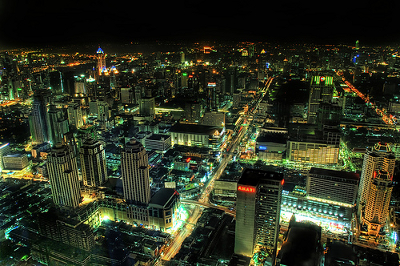 From its headquarters in Bangkok, Beauty Gems has expanded its operations throughout the world (Photo: Trey Ratcliff)
https://www.wipo.int/ipadvantage/en/details.jsp?id=2585